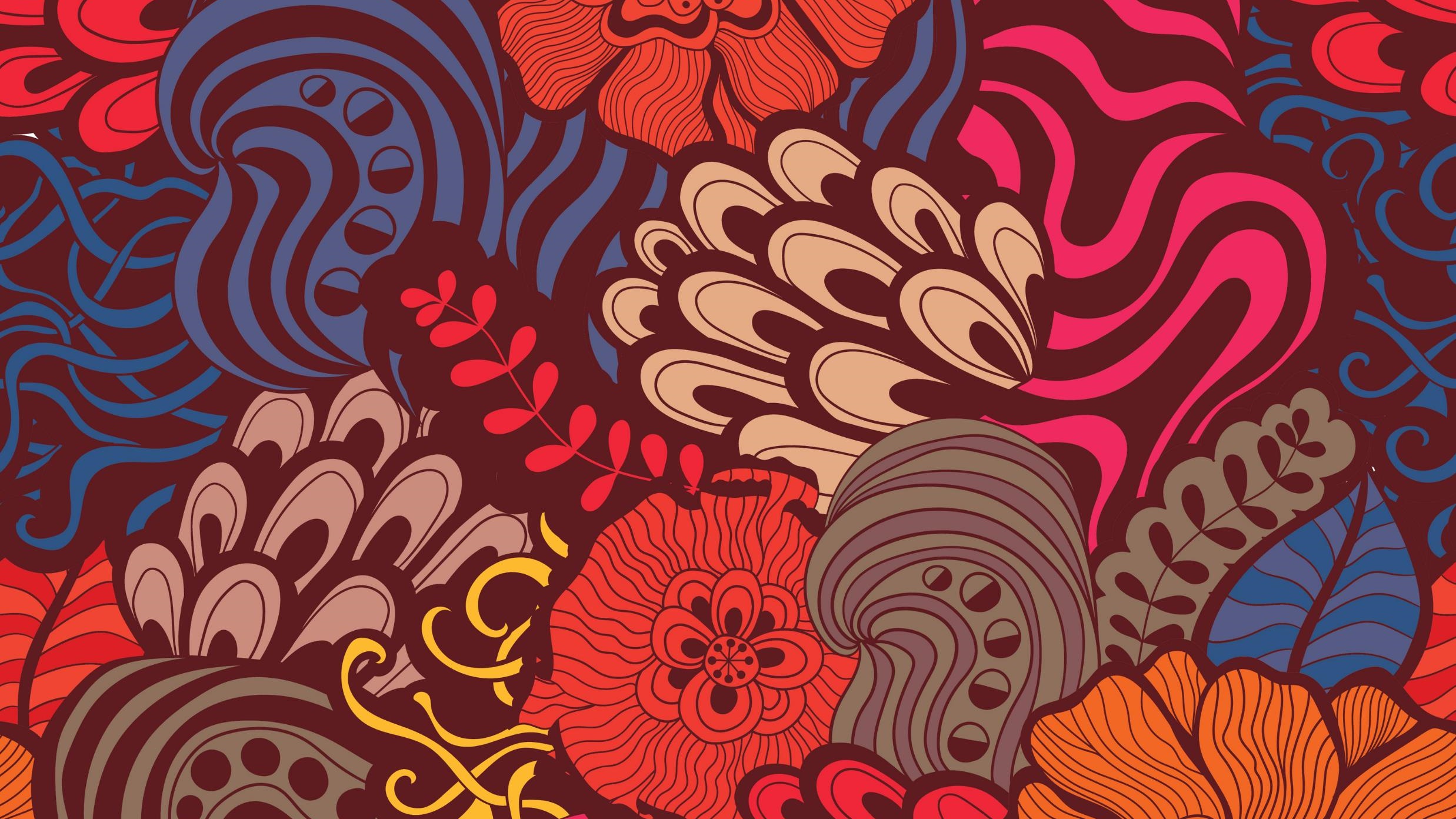 NACCC SurveyFall 2020
DEI Month Presentation
April 20, 2022
Gabriel Cuarenta-Gallegos, Regina Voge, 
Madeline Medeiros & Ryan Cartnal
NACCC Survey Background
Survey conducted fall 2020
637 Cuesta Students (response rate of 7.21%)
Asian: 2.98%  (19)
Black: 2.83%  (18)
White: 53.22%  (339)
Hispanic/Latina/o/x: 19.78%  (126)
Two or More Races: 17.43%  (111)
Female: 65.15%  (415)
Male: 31.24%  (199)
Other Gender Identity: 3.61%  (23)
NACCC Survey Background
Six content areas:
Mattering and Affirmation
Cross-Racial Engagement
Racial Learning and Literacy
Encounters with Racial Stress
Appraisals of Institutional Commitment
Impact of External Environments
Limitations and Other Considerations
Administered Fall 2020
Unsure if students were in person or remote, local or out-of-area
Student response rate, 7.21%
Voluntary student responses
Mattering and Affirmation
Key Finding

Students who felt they mostly or strongly matter when present at the campus quad or other common gathering spaces:

Hispanic/Latinx: 33%
Caucasian/White: 46%
Mattering and Affirmation
Goal
Increase the overall sense of mattering and affirmation for racially minoritized students in dominant social spaces significant to student life outside of the classroom.
Recommended Actions
Conduct a space audit of the campus to evaluate how welcoming the space is for students. Include students in the audit.
Find and create designated spaces where URM student groups (clubs, programs) can meet.
Cross Racial Engagement
Key Finding
Students who felt completely open to engage in conversations about race with Caucasian/White Students:

White Students: 27%
Hispanic/Latinx: 19%
Black/African American: 16%
Key Finding
Students who participated in student clubs or organizations with students of color:


White Students: 28%
Black/African American: 16%
Hispanic/Latinx: 7%
Cross Racial Engagement
Goal
Facilitate meaningful dialogues inside and outside of classroom discussion in which racially minoritized students' perspectives and experiences are also centered.
Recommended Actions
Create intentional, facilitated opportunities for cross-racial engagement on campus. 
Host inter- and intragroup dialogues with skilled facilitators where privilege and marginality are discussed.
Racial Learning and Literacy
Key Finding
Students who reported Cuesta is mostly or strongly preparing them to work in a racially diverse setting:

Asian: 38%
Black: 29%
White: 36%
Hispanic/Latinx: 37%
Key Finding
Students of color who reported they learned about race from:
White Professors: 37%
Professors of Color: 26%

White students who reported they learned about race from:
White Professors: 40%
Professors of Color: 28%
Racial Learning and Literacy
Goals
Increase racial learning opportunities for students and staff.
Increase student exposure to race and social justice issues in the classroom.
Recommended Actions
Organize a conference around race and racism as it relates to Cuesta and SLO County.
Provide discipline-specific sessions (in addition to JEDI training) during opening week where faculty are more likely to attend.
Provide divisions with material to discuss during division meetings.
Encounters with Racial Stress
Key Findings
The overall racial environment at Cuesta has resulted in a decline in my academic performance/grades: 
White: 4%;  Black/African American: 9%;  Hispanic/Latinx: 26%

The overall racial environment at Cuesta has resulted in feelings of loneliness, not belonging, and/or isolation:
White: 12%;  Black/African American: 54%;  Hispanic/Latinx: 40%
Encounters with Racial Stress
Key Findings
Racial incidents at Cuesta have resulted in a decline in my academic performance/grades:
White: 8%;   Black/African American: 50%;   Hispanic/Latinx: 30%
…a decline in my emotional wellbeing:
White: 18%;   Black/African American: 50%;   Hispanic/Latinx: 35%
…feelings of loneliness, not belonging, and/or isolation:
White: 11%;   Black/African American: 100%;   Hispanic/Latinx: 55%
Encounters with Racial Stress
Recommended Actions
Provide ongoing professional development for faculty and staff to:
prioritize understanding of the effects of racial violence on students;
prioritize understandings of microaggressions and their impact on learning and well-being;
develop the skills to confront and intervene when microaggressions occur;
prioritize a consistent message to all students that they are intelligent, of worth, and capable of scholarship. 
Survey students for ideas on creating safe spaces on campus that will better serve minoritized students.
Goal
Significantly reduce, if not entirely eliminate, the frequency with which students experience racial stress by disrupting oppressive practices and providing support for those on the margins.
Appraisals of Institutional Commitment
Key Finding
Cuesta is strongly committed to hiring faculty of color:


White Students: 32%
Hispanic/Latinx Students: 23%
Black Students: 13%
Key Finding
Cuesta is strongly committed to sponsoring activities about racial diversity:

White Students: 51%
Hispanic/Latinx: 37%
Black/African American Students: 18%
Appraisals of Institutional Commitment
Goals
Achieve parity in the racial composition of Cuesta faculty that mirrors student racial demographics, particularly that of our Hispanic/Latina/o/x student body.​
As a Hispanic Serving Institution, actively sponsor activities and events that promote racial diversity and that highlight our Hispanic/Latina/o/x student body and community.
Recommended Actions
Continually assess equitable hiring practices and integrate proactive mea-sures throughout the hiring process.​
Establish programs for ensuring greater retention and sense of belonging of Cuesta's racially diverse faculty and staff.​
Practice race-conscious leadership; engage in authentic conversations and collaborations with people of color and develop an accurate understanding of the realities of race on campus.
Impact of External Environments
Key Finding
I have often or almost always personally experienced racism in the city/town surrounding my campus:


White Students: 8%
Hispanic/Latinx Students: 7%
Black/African American Students: 14%
Key Finding
I have experienced a decline in my academic performance or grades due to personally experienced racist encounters: 

White Students: 9%
Hispanic/Latinx Students: 18%
Black Students: 10%
Impact of External Environments
Key Finding
I have experienced a decline in my emotional well-being due to personally experienced racist encounters:


White Students: 27%
Hispanic/Latinx Students: 31%
Black/African American Students: 10%
Key Finding
I have experienced an increase in feelings of frustration or anger due to personally experienced racist encounters:

White Students: 53%
Hispanic/Latinx Students: 57%
Black Students: 50%
Impact of External Environments
Goal
As a college, be proactive and remain aware that students come from and are continually exposed to environments with differing levels of racial stress and violence apart from the campus community and may experience a separate racial reality on campus than in their hometown or in the greater communities surrounding our campuses.
Recommended Actions
Prepare to support students who have already experienced racial battle fatigue when they first arrive on our campus, and support students who face anxieties about physical safety and well-being of their loved ones back in their hometown communities.
Distribute messaging and notifications to the campus community when incidents of racism and hate crimes happen locally or nationally.
Questions to Consider
Which data is most significant for your area?
What other goals should we consider?
Which actions are most important for us to take now?
What additional actions should we take individually, in our departments, or as a college?